Name
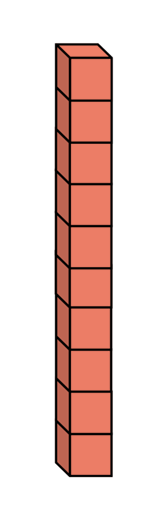 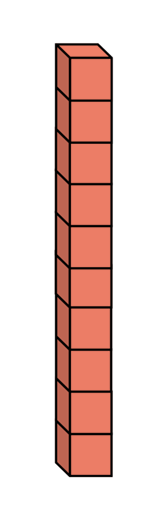 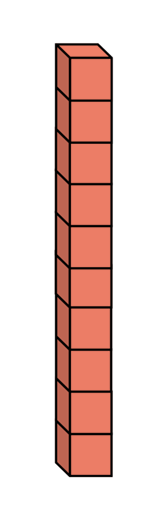 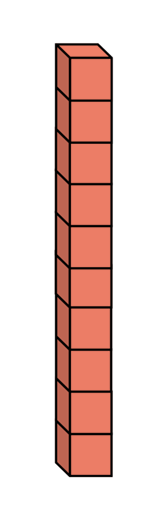 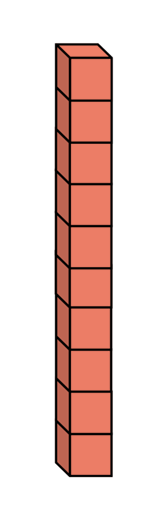 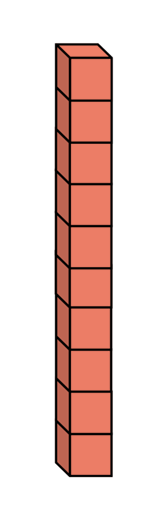 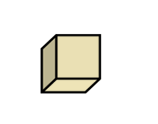 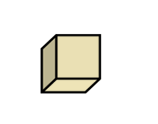 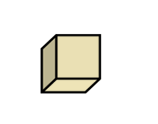 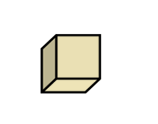 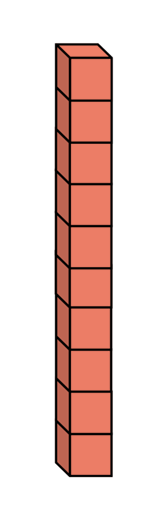 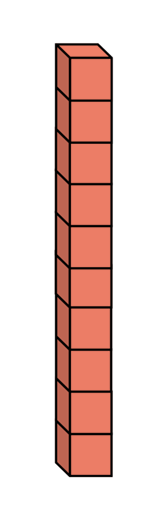 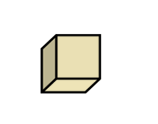 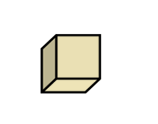 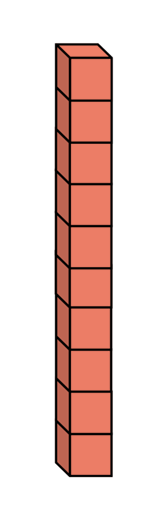 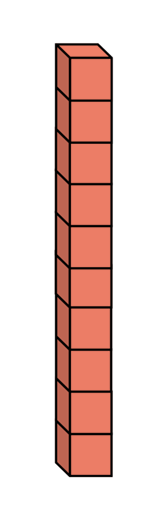 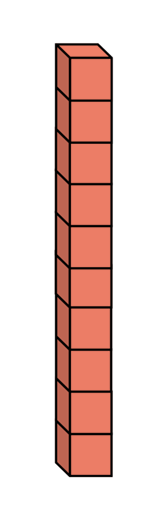 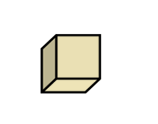 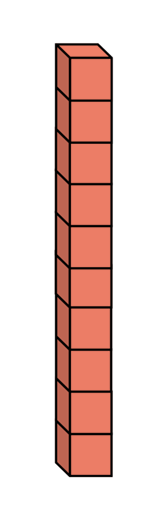 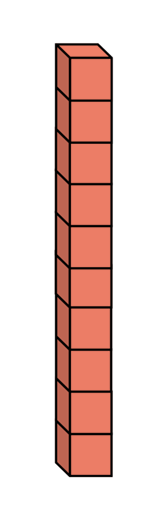 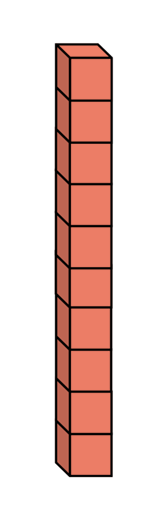 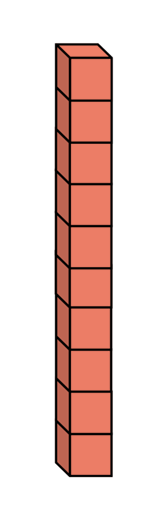 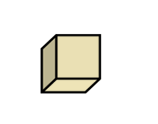 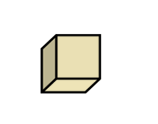 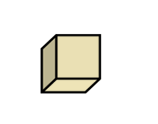 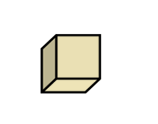 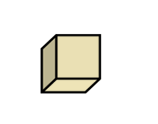 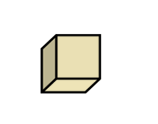 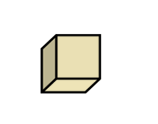 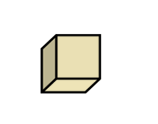 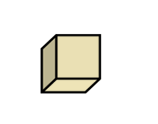 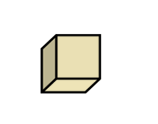 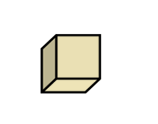 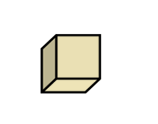 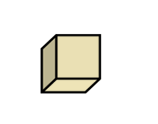 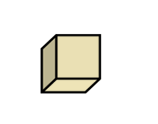 Name
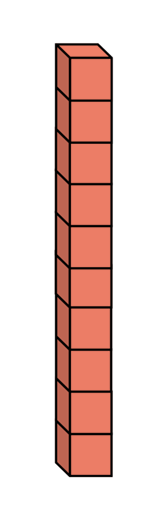 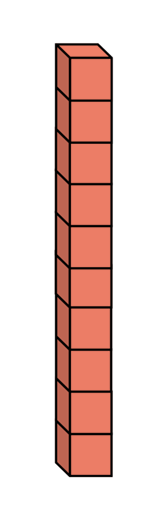 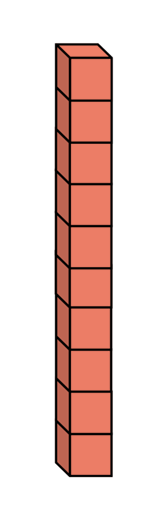 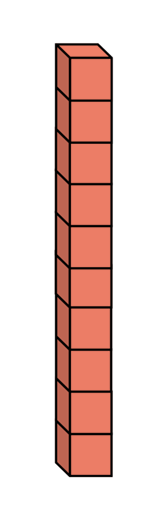 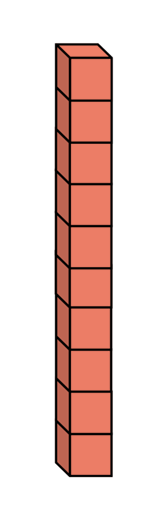 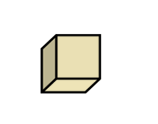 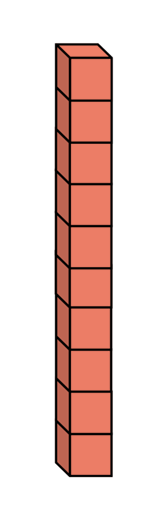 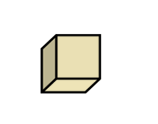 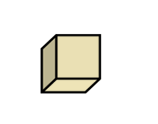 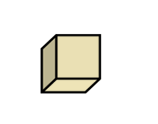 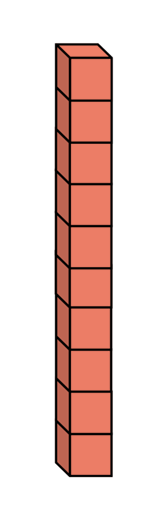 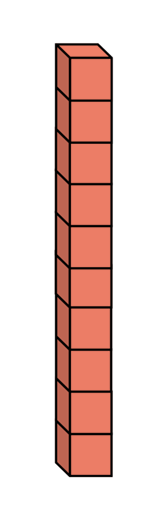 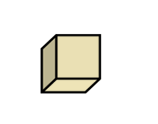 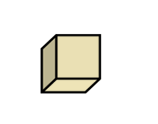 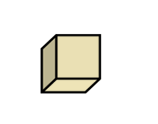 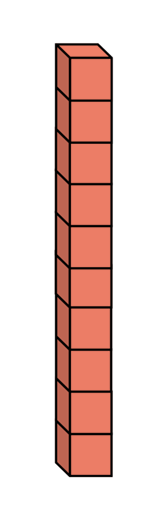 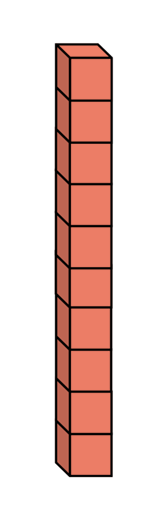 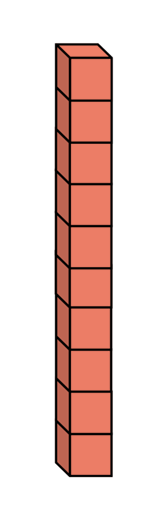 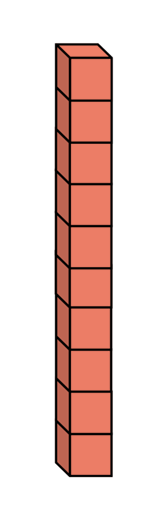 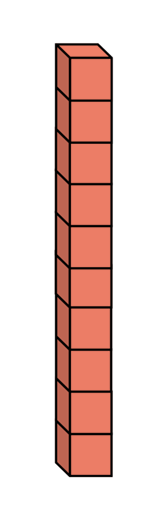 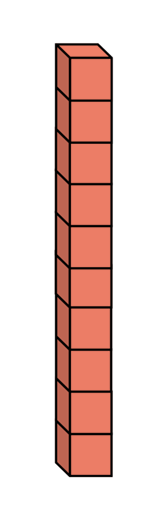 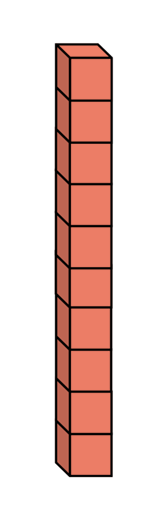 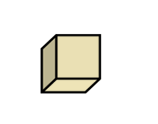 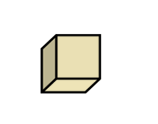 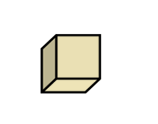 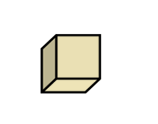 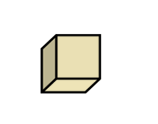 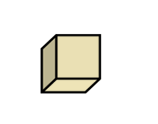 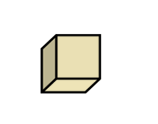 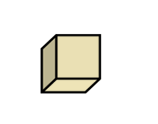 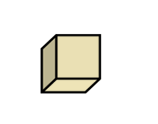 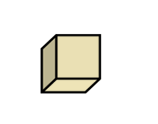 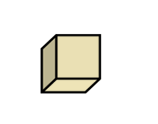 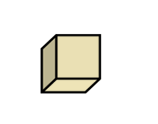 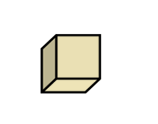 Name
51
43
15
36
11
22
Name
16
22
31
23
12
40
Name
??
??
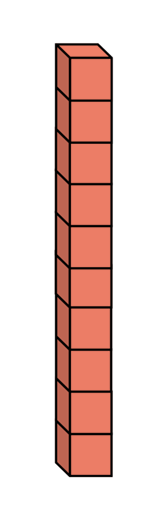 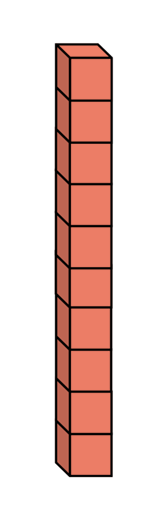 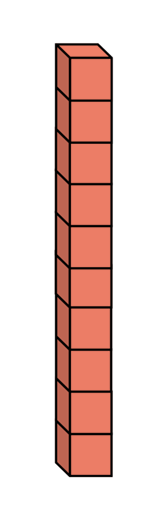 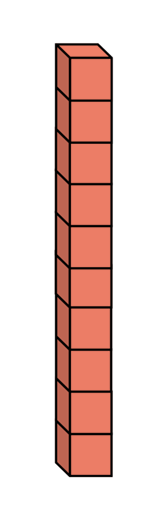 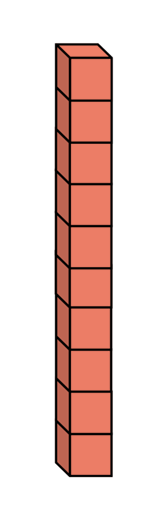 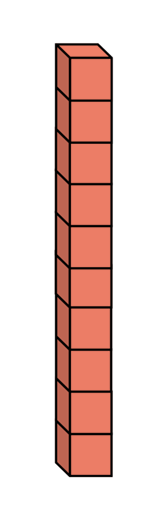 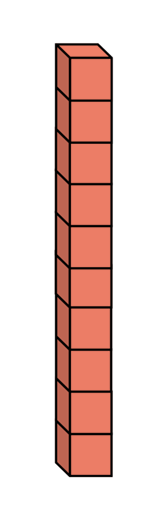 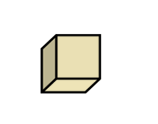 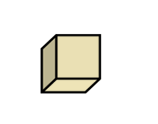 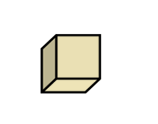 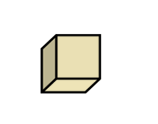 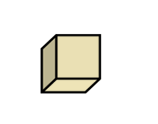 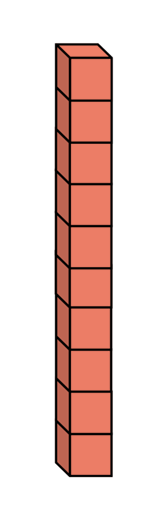 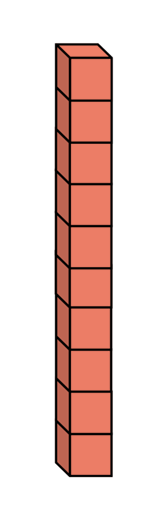 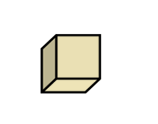 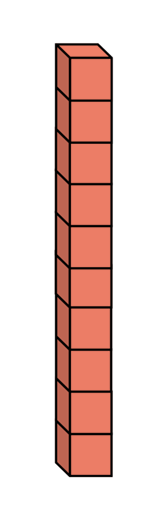 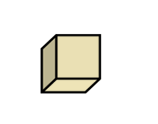 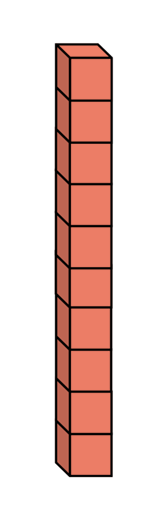 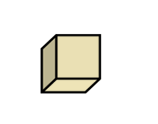 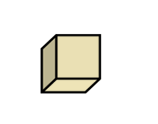 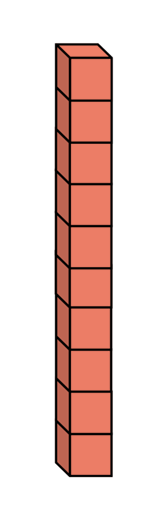 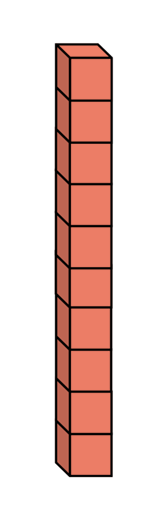 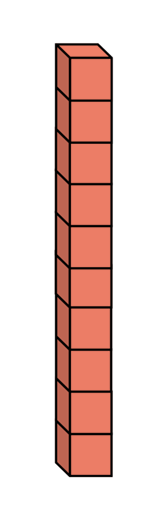 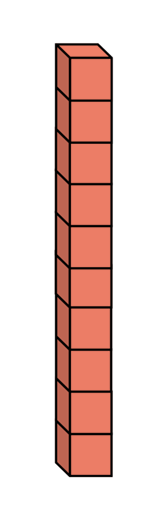 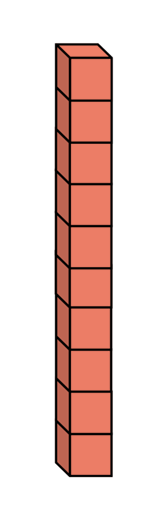 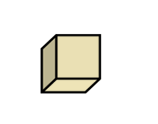 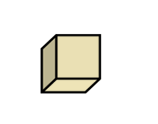 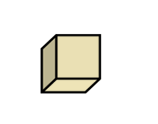 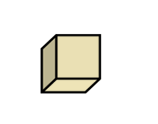 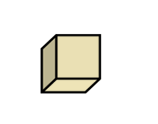 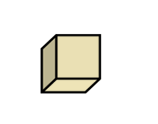 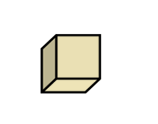 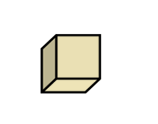 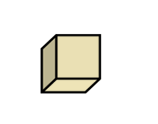 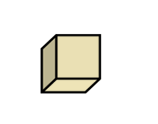 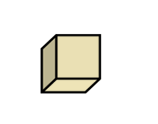 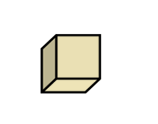 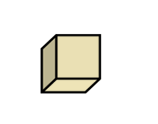 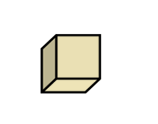 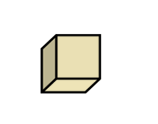 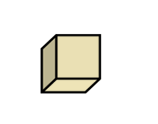 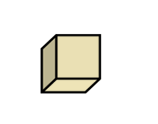 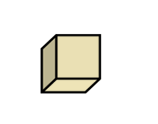 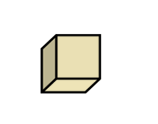 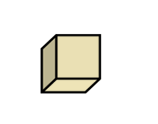 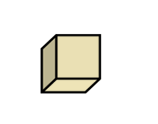 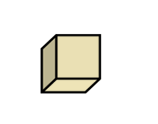 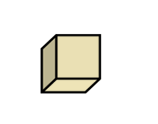 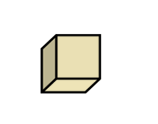 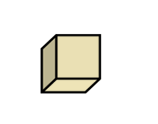 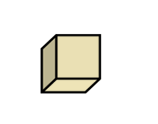 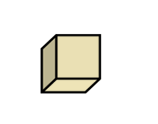 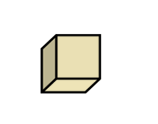 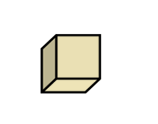 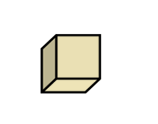 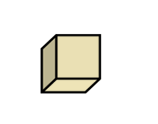 Name
??
??
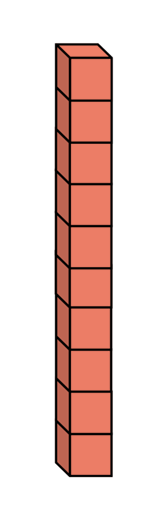 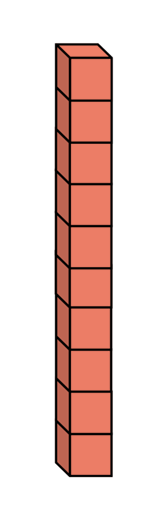 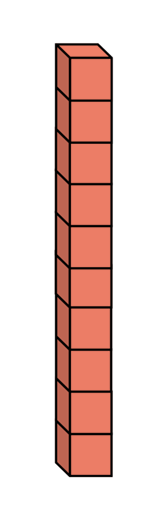 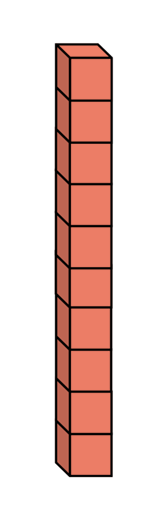 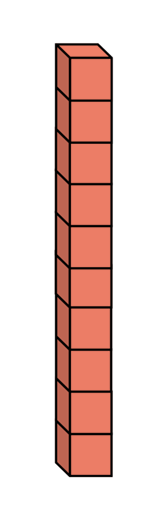 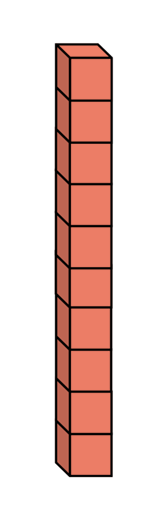 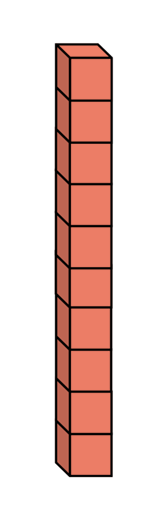 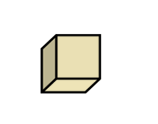 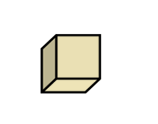 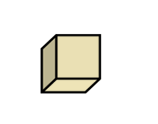 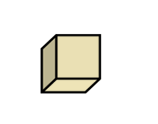 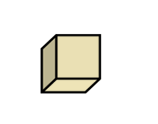 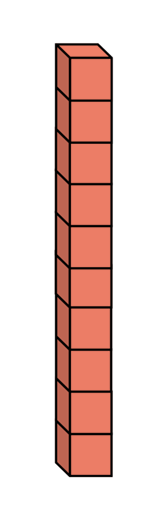 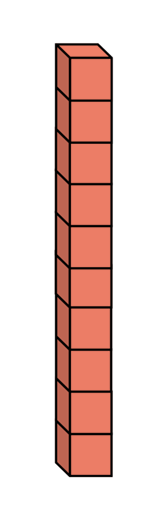 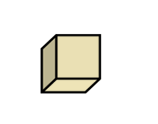 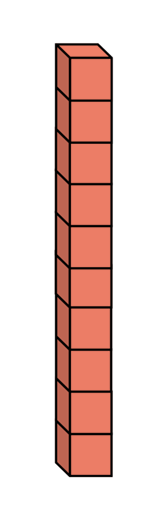 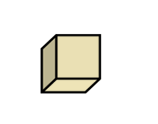 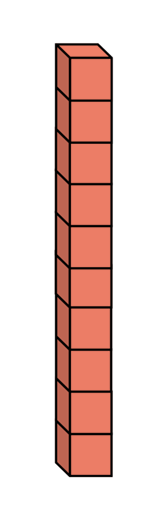 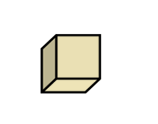 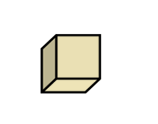 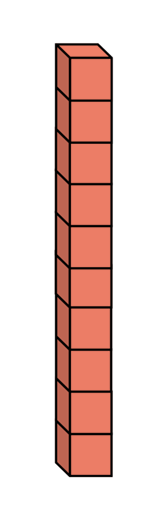 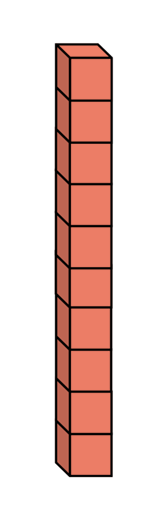 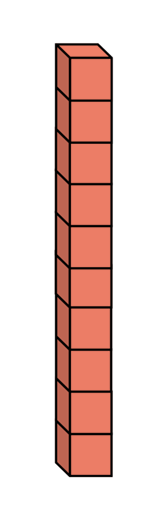 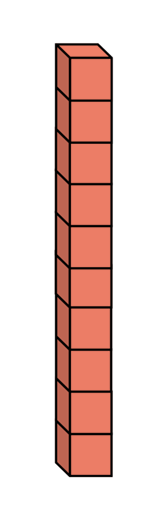 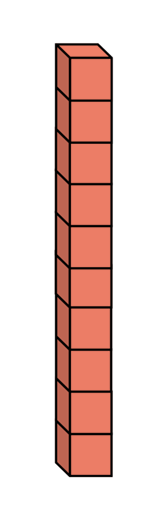 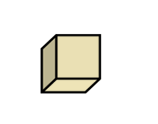 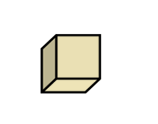 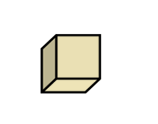 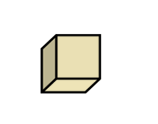 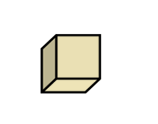 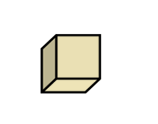 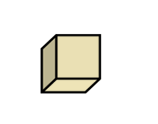 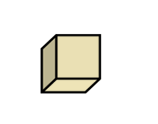 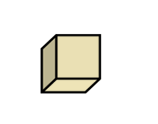 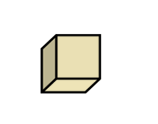 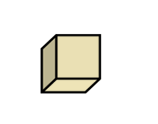 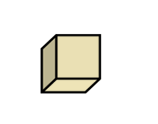 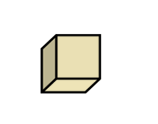 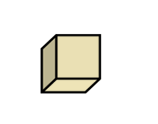 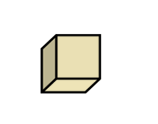 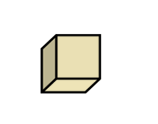 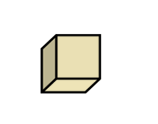 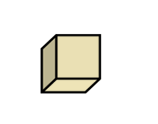 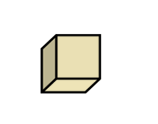 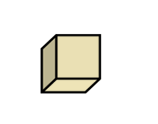 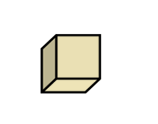 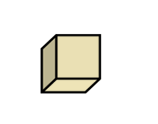 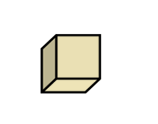 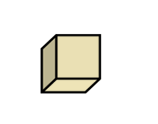 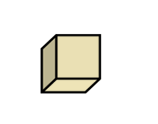 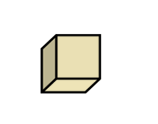 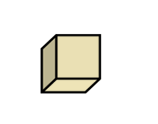 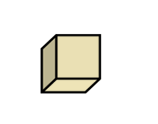 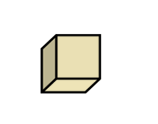 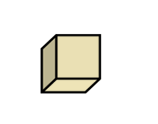 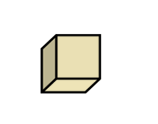 Name
??
??
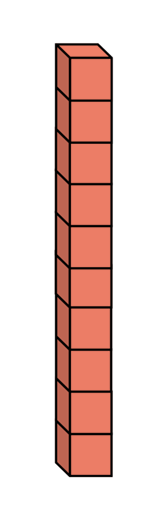 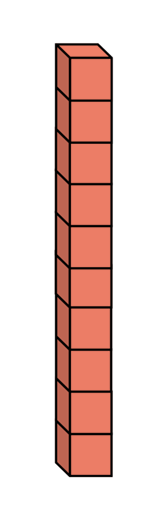 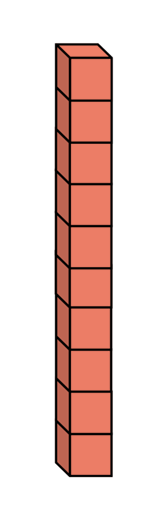 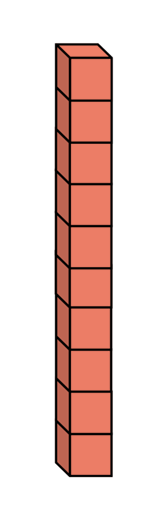 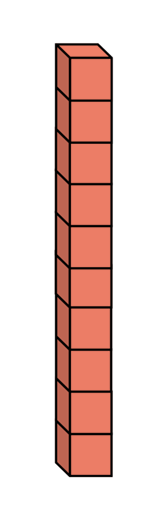 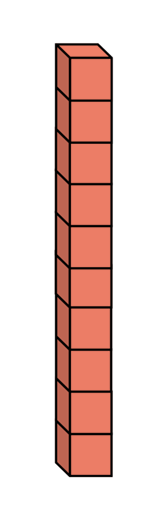 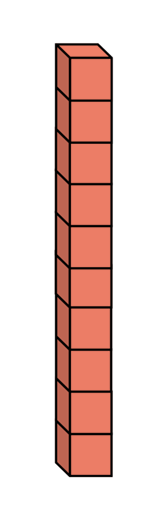 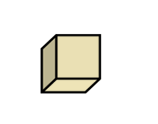 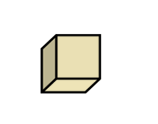 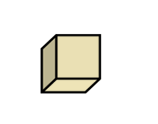 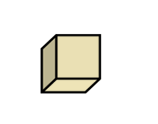 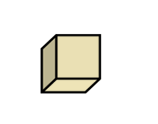 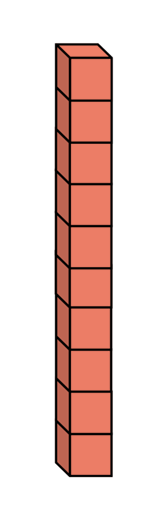 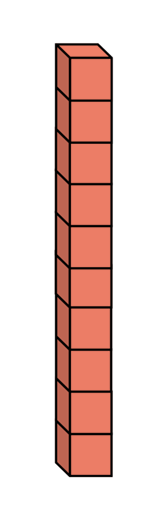 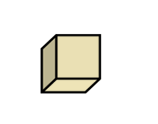 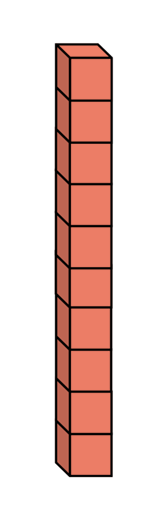 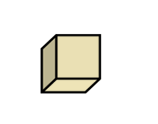 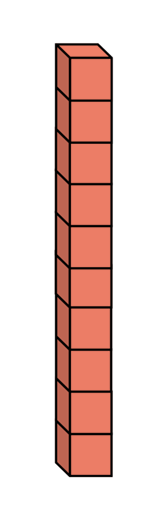 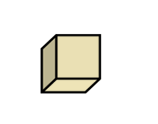 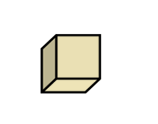 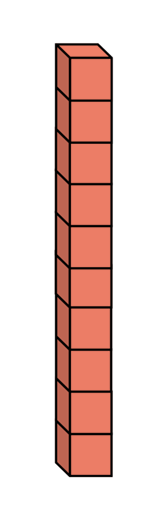 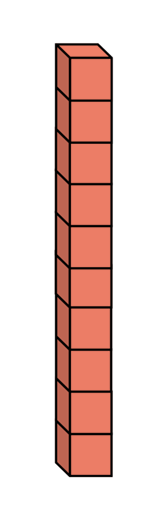 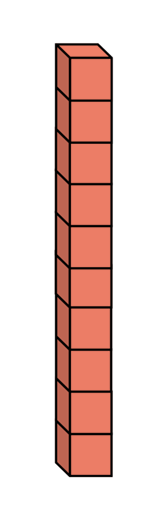 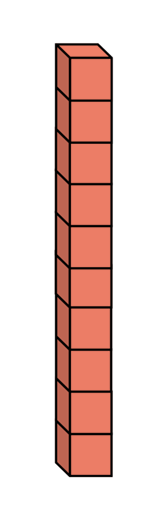 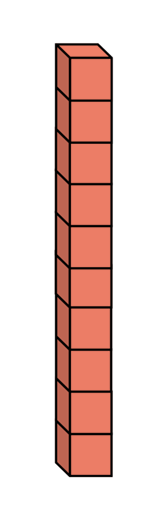 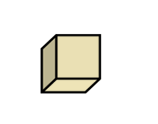 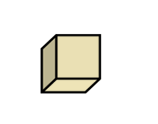 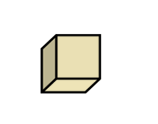 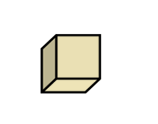 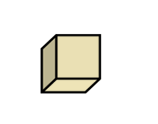 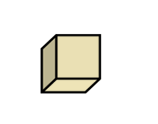 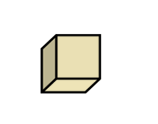 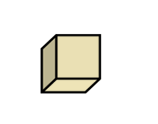 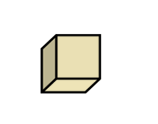 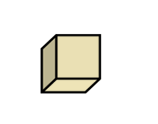 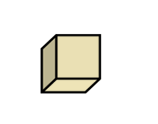 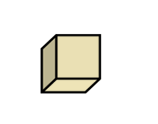 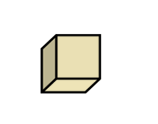 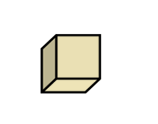 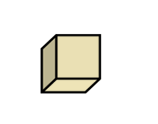 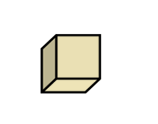 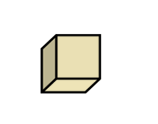 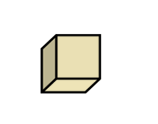 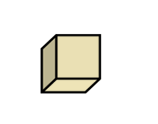 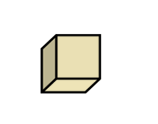 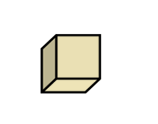 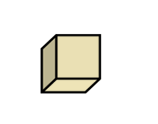 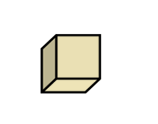 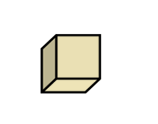 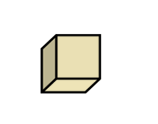 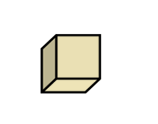 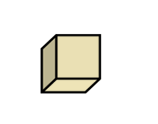 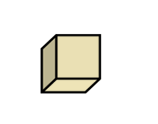 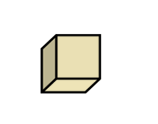 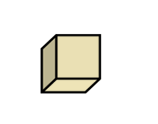 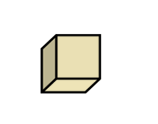 Name
?
?
?
?
?
?
?
?
?
?
?
?
?
?
?
?
Name
?
?
?
?
?
?
?
?
?
?
?
?
?
?
?
?
Name
?
?
?
?
?
?
?
?
?
?
?
?
?
?
?
?
Name
?
?
?
?
?
?
?
?
Name
?
?
?
?
?
?
?
?
Name
?
?
?
?
?
?
?
?
Name
?
?
?
?
?
?
?
?
Name
?
?
?
?
?
?
?
?
?
?
?
?
?
?
?
?
Name
?
?
?
?
?
?
?
?
?
?
?
?
?
?
?
?
Name
?
?
?
?
?
?
?
?
?
?
?
?
?
?
?
?
Name
??
??
??
??
??
??
??
??
??
??
Name
??
??
??
??
??
??
??
??
??
??
Name
??
??
??
??
??
??
??
??
Name
??
??
??
??
??
??
??
??